BTEC LEVEL 1 Intro
Testing the Quality of Products
1
Using this resource
This resource is provided to you by Pearson for educational use as part of the Level 1 Introductory qualification suite.
The resource is a starting point to teaching the named unit on the title page. The intended purpose of this resource is to support teaching by helping to explore some of the key themes within the unit.
This resource does not cover nor is intended to cover all the full content for the unit and should be used in conjunction with additional teaching and learning materials to ensure full coverage.
All content is accurate at of time of publication and should be reviewed by the user before use in the classroom to ensure it is appropriate for centre needs
Any external content has been fully credited with the owner of the resource
2
What does the following word mean:
Quality Control
3
What does the following word mean:
Production Line
4
What does the following word mean:
Visual Inspection
5
What does the following word mean:
Testing
6
What does the following word mean:
Product Specification
7
What does the following word mean:
Defect
8
What does the following word mean:
Standard Test Method
9
What does the following word mean:
Standard Test Method
10
Qualitative Vs Quantitative The Difference
11
© (24) Qualitative vs. Quantitative Cheer - YouTube
Role of a quality control technician
© (24) A Day in the Life: Machine Operator & Quality Assurance Technician - YouTube
12
Units of Measurement
13
Which unit of measurement would you use to measure this?
© Newcastle Libraries
14
Which unit of measurement would you use to measure this?
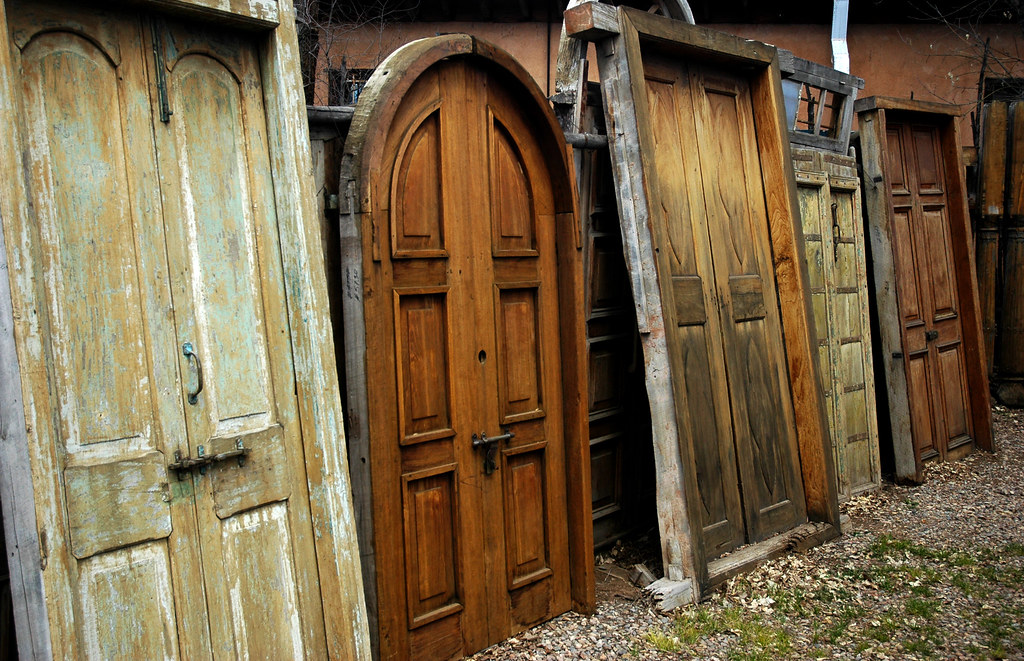 © anyjazz65
15
Which unit of measurement would you use to measure this?
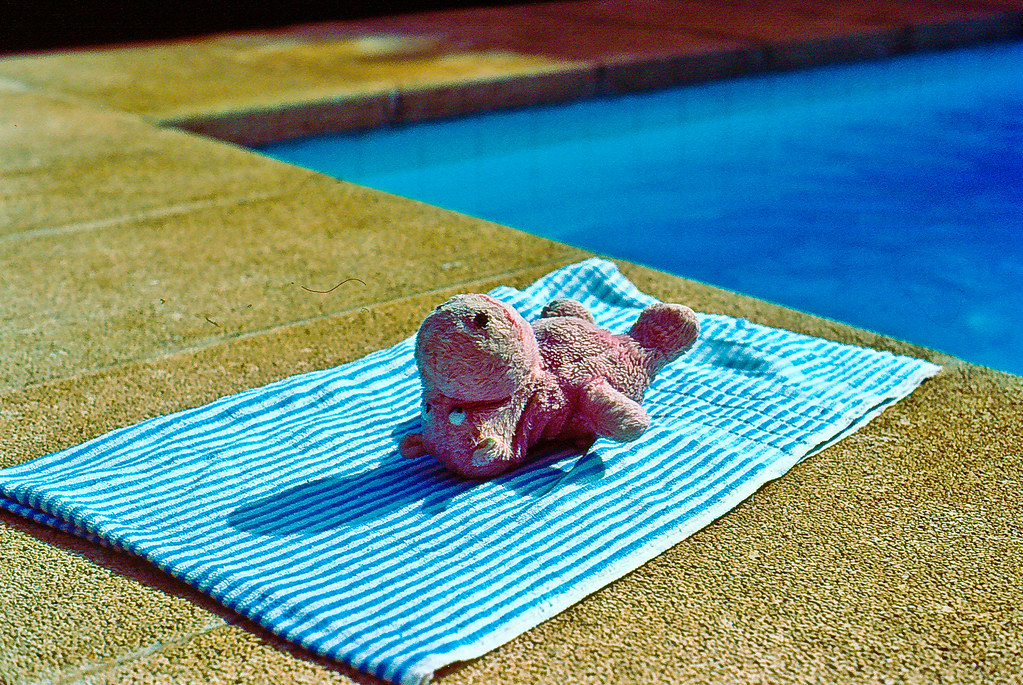 ©Thomas Tolkien
16
Which unit of measurement would you use to measure this?
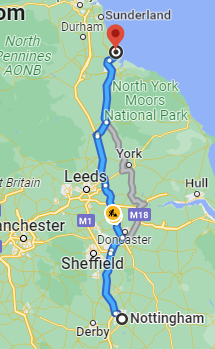 ©Nottingham to MARITIME MAPS - Google Maps
17
Which unit of measurement would you use to measure this?
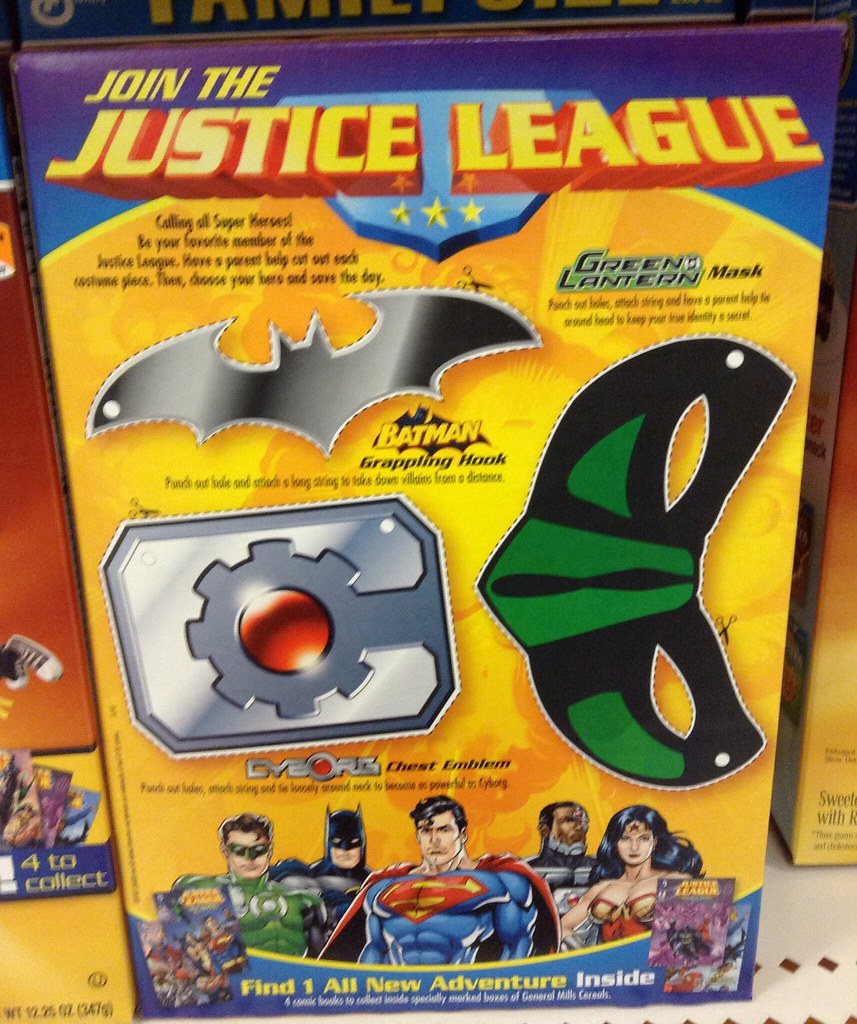 ©JeepersMedia
18
Which unit of measurement would you use to measure this?
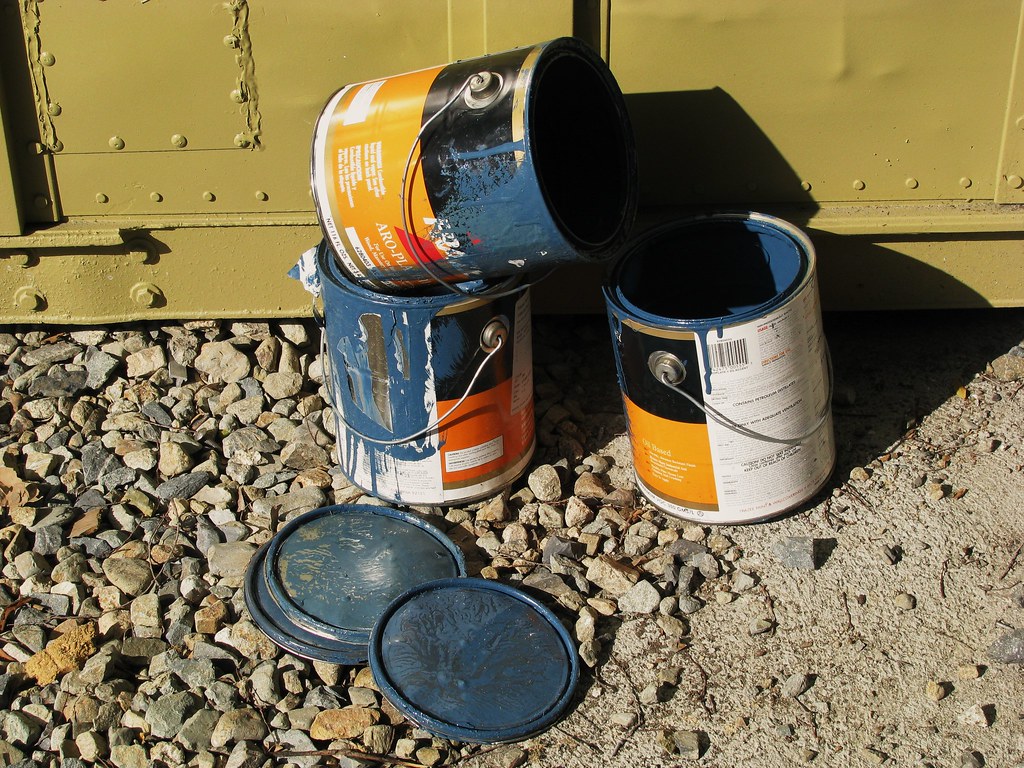 ©DBduo Photography
19
Which unit of measurement would you use to measure this?
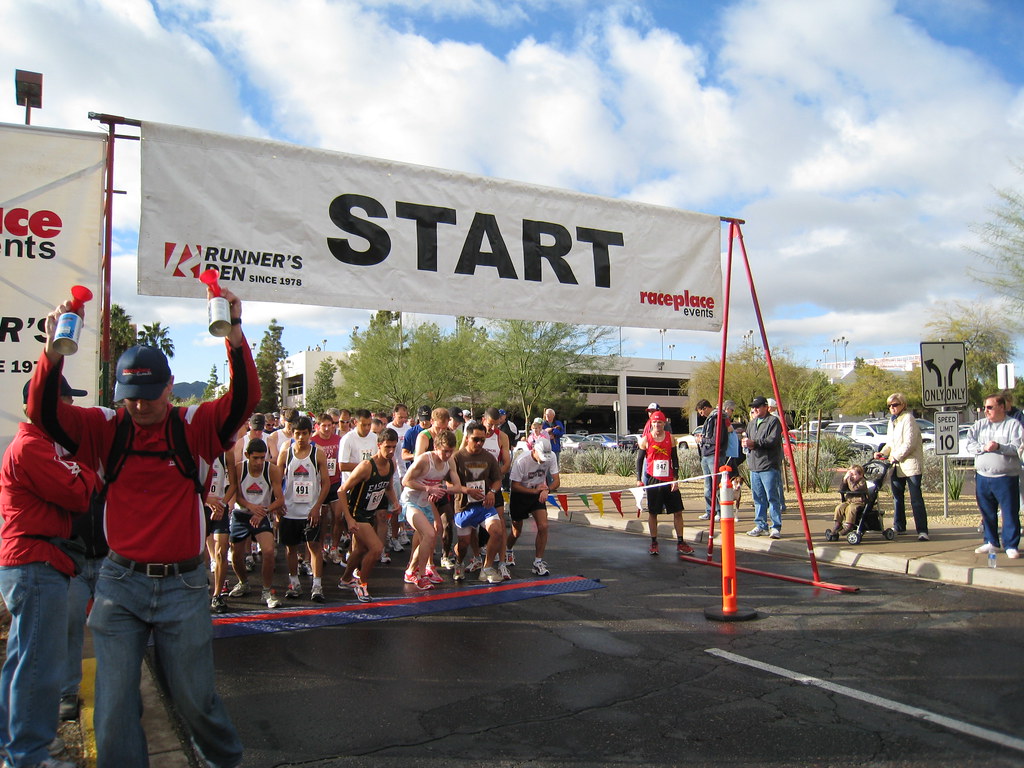 ©Dru Bloomfield - At Home in Scottsdale
20
Spot the fault
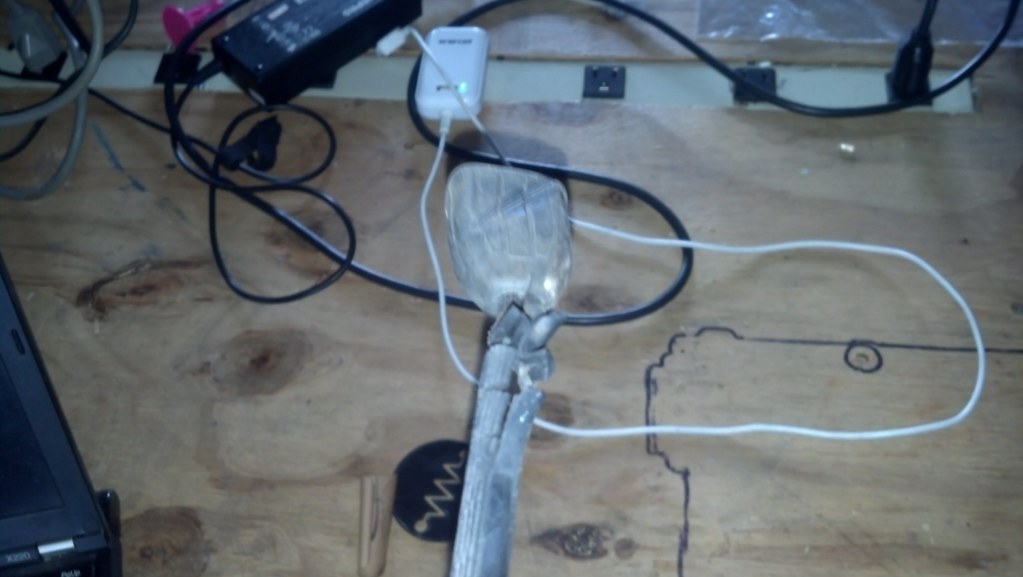 ©openfly
21
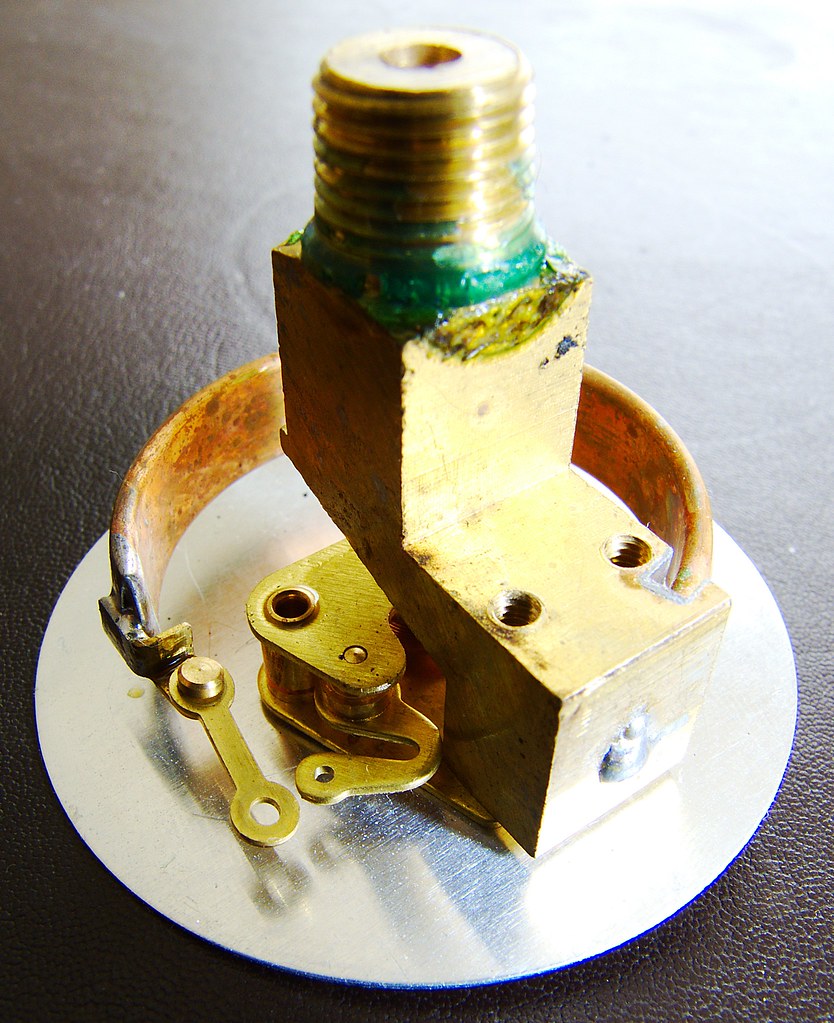 Spot the fault
©selkovjr
22
Spot the fault
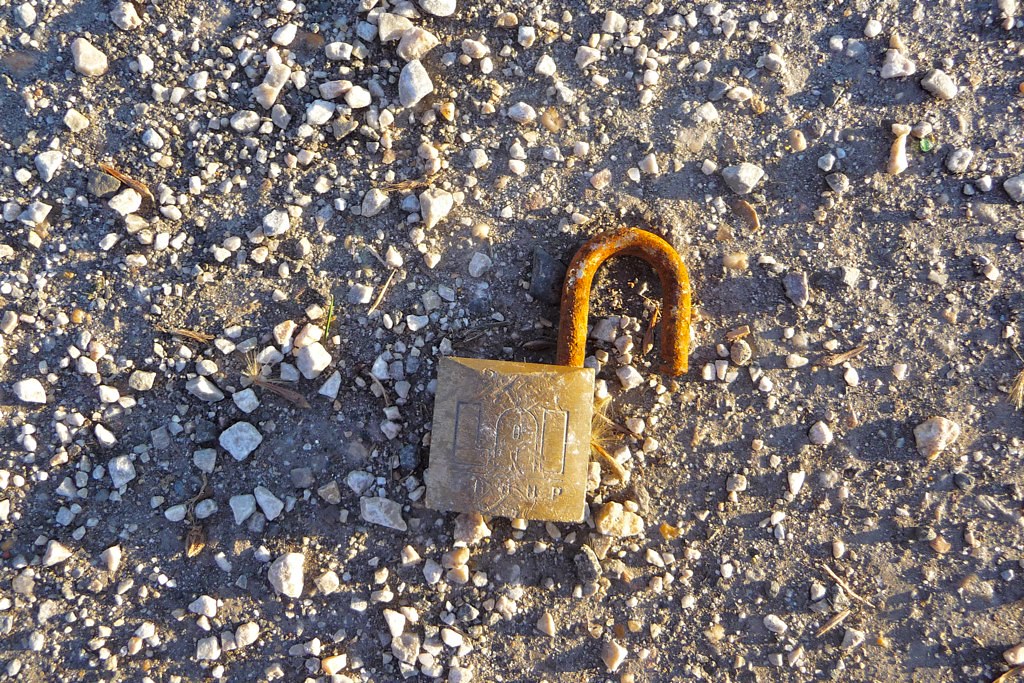 ©lyudagreen
23
Spot the fault
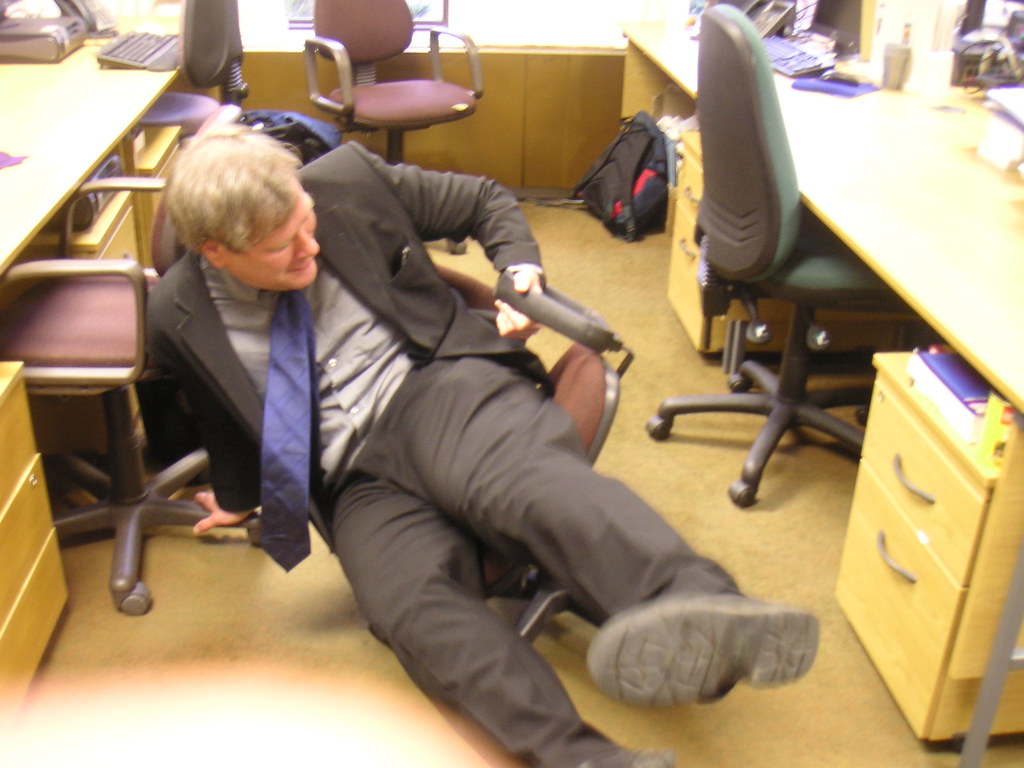 ©Lee J Haywood
24
Which do you think will affect a company the most and why?
Loss of Revenue due to wastage or design fault
The risk of products going to market in unsafe conditions
Damage to company reputation
25
End of Presentation
26
[Speaker Notes: Closing Slide]